RAINBOW2.1um Directional Coupler Simulations
Eric Stanton
06/26/2013
Simulation Parameters
0.5um Si on Si02
Etch depth: 0.3um
Center-to-center wg spacing: 0.55um and 6.65um
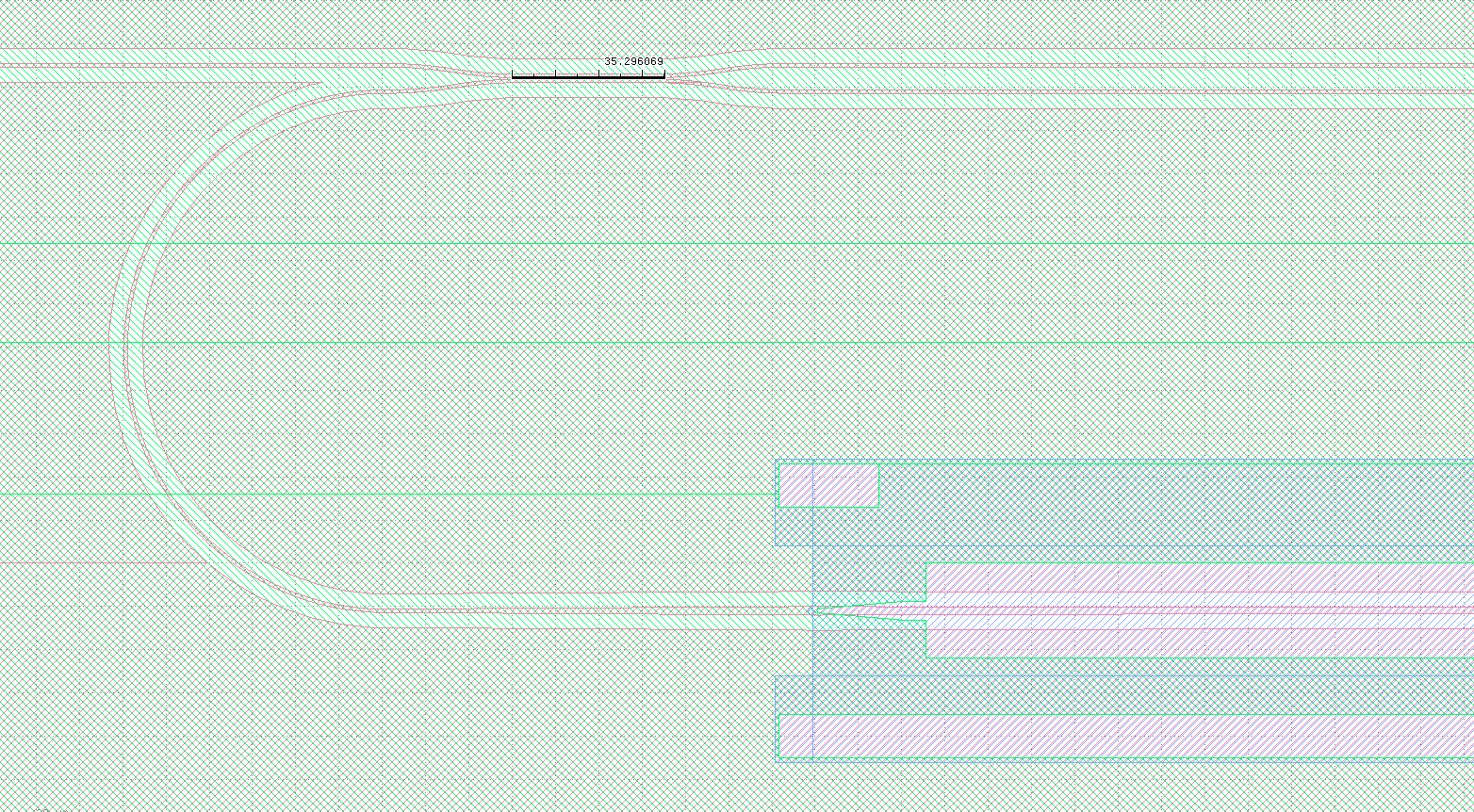 Length: 35um (5 on the mask)
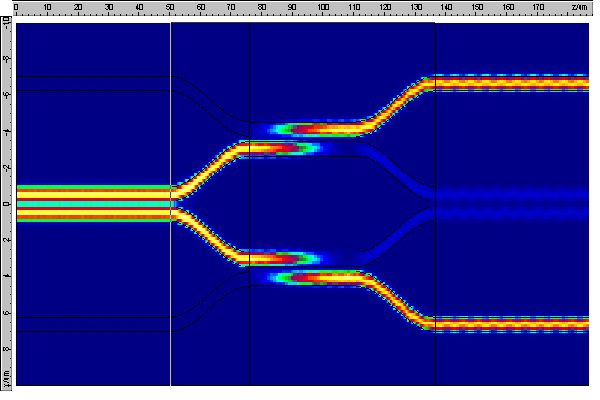 Length: 70um
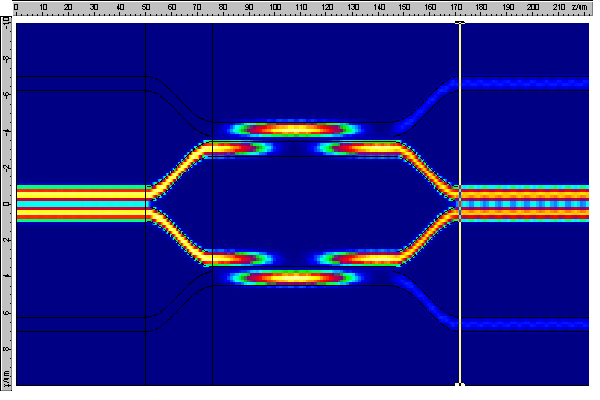 Length: 96um (not on the mask!)
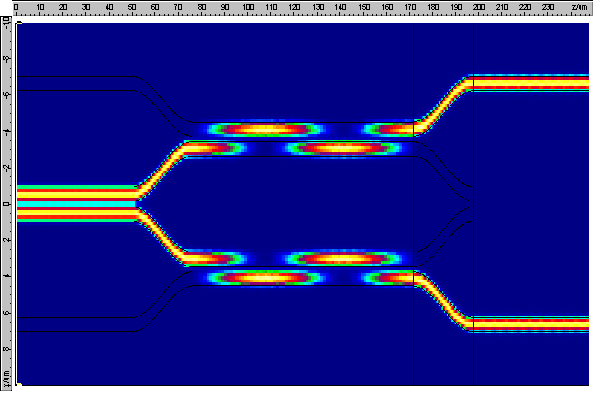 Length: 110um
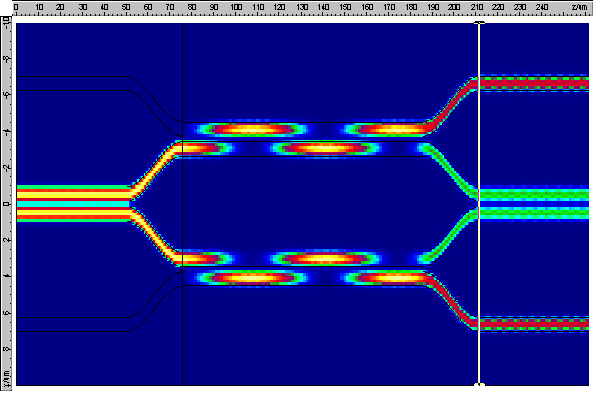